Navigating New Waters in HER2+ mCRC: Selection of the Optimal Targeted Regimen, a Case-based Approach
John H. Strickler, MD
Associate Professor of Medicine
Duke University Medical Center
Durham, NC
Disclaimer
The views and opinions expressed in this educational activity are those of the faculty and do not necessarily represent the views of TotalCME, Inc., the CME providers, or the companies providing educational grants. This presentation is not intended to define an exclusive course of patient management; the participant should use their clinical judgment, knowledge, experience, and diagnostic skills in applying or adopting for professional use any of the information provided herein. Any procedures, medications, or other courses of diagnosis or treatment discussed or suggested in this activity should not be used by clinicians without evaluation of their patient's conditions and possible contraindications or dangers in use, review of any applicable manufacturer’s product information, and comparison with recommendations of other authorities. Links to other sites may be provided as additional sources of information.
Clinico-genomic Factors that Influence Anti-HER2 Treatment Choice
●    Candidate treatment option
Case 1: 58-Year-Old Man with Metastatic Rectal Cancer
Presented with lower gastrointestinal bleeding, fatigue, abdominal pain, and anemia
Rectal biopsy confirmed adenocarcinoma
CT scan demonstrated extensive hepatic metastases
Hotspot panel: KRAS/NRAS/BRAF WT; MSS

First line FOLFOX/bevacizumab
Oxaliplatin stopped after 4 months due to severe neuropathy
Treated with maintenance chemotherapy for 18 months  progressive disease

Second line FOLFIRI/panitumumab  progressive disease

Third line regorafenib-based clinical trial  progressive disease

Liquid biopsy obtained to examine mechanisms of resistance to anti-EGFR therapy
MSS, microsatellite stable; WT, wild-type.
Case 1: 58-Year-Old Man with Metastatic Rectal Cancer
Blood Profiling
Tissue Profiling
Alteration
% cfDNA
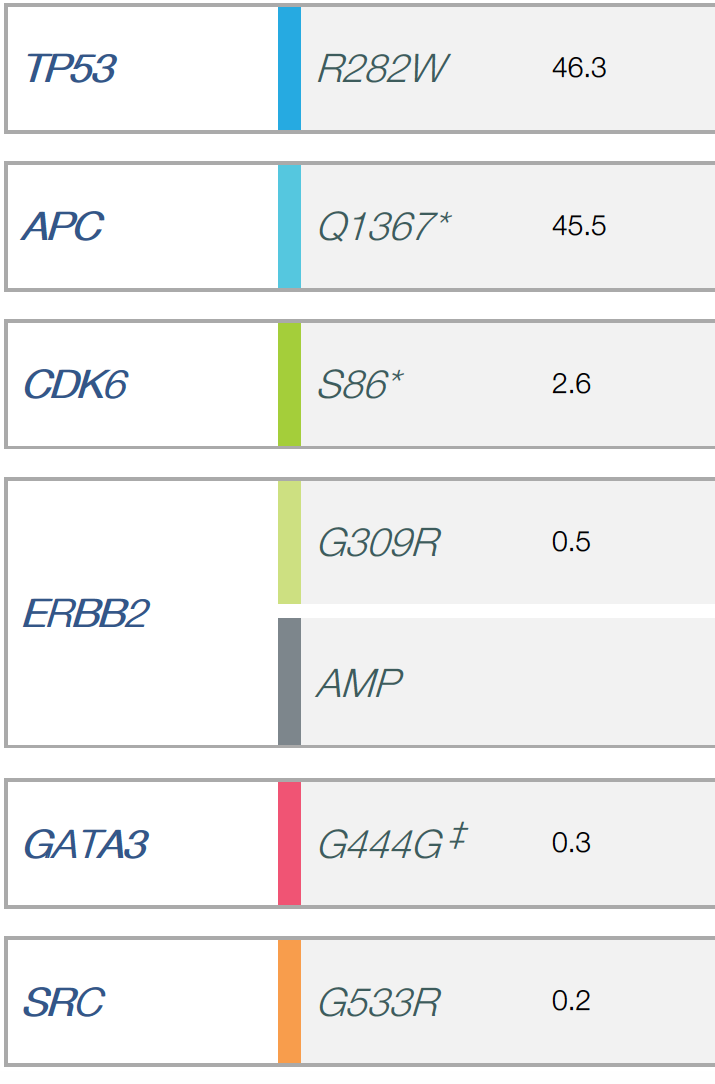 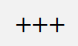 Case 1: 58-Year-Old Man with Metastatic Rectal Cancer
Blood Profiling
Tissue Profiling
Alteration
% cfDNA
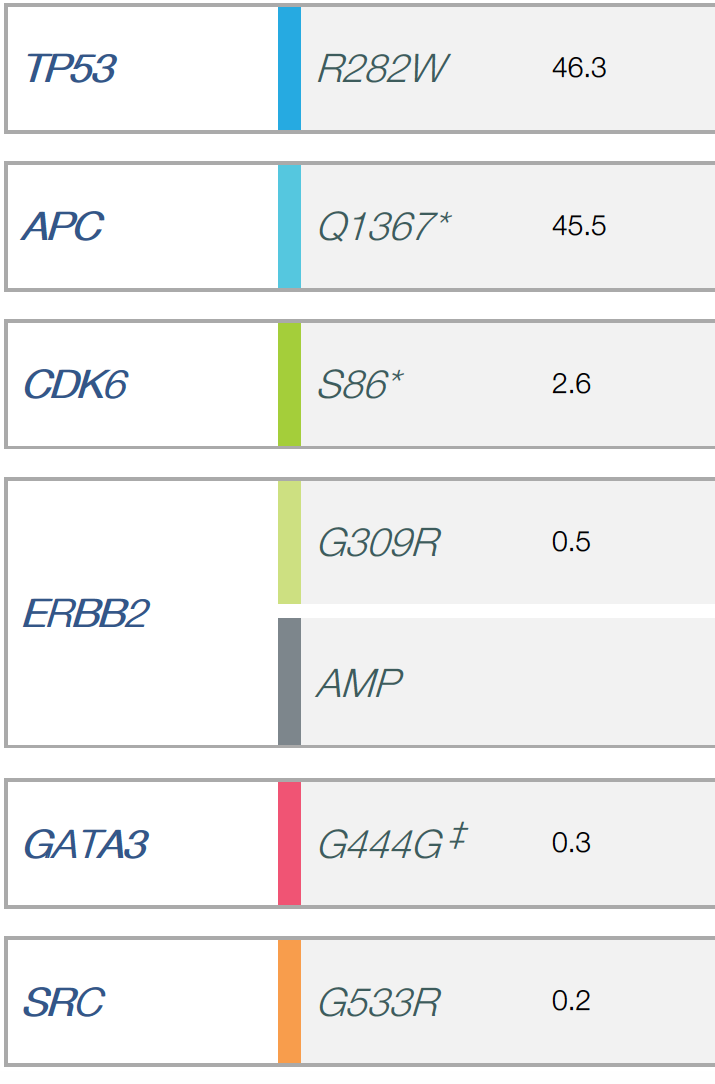 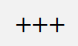 Case 1: 58-Year-Old Man with Metastatic Rectal Cancer
Blood Profiling
Tissue Profiling
Alteration
% cfDNA
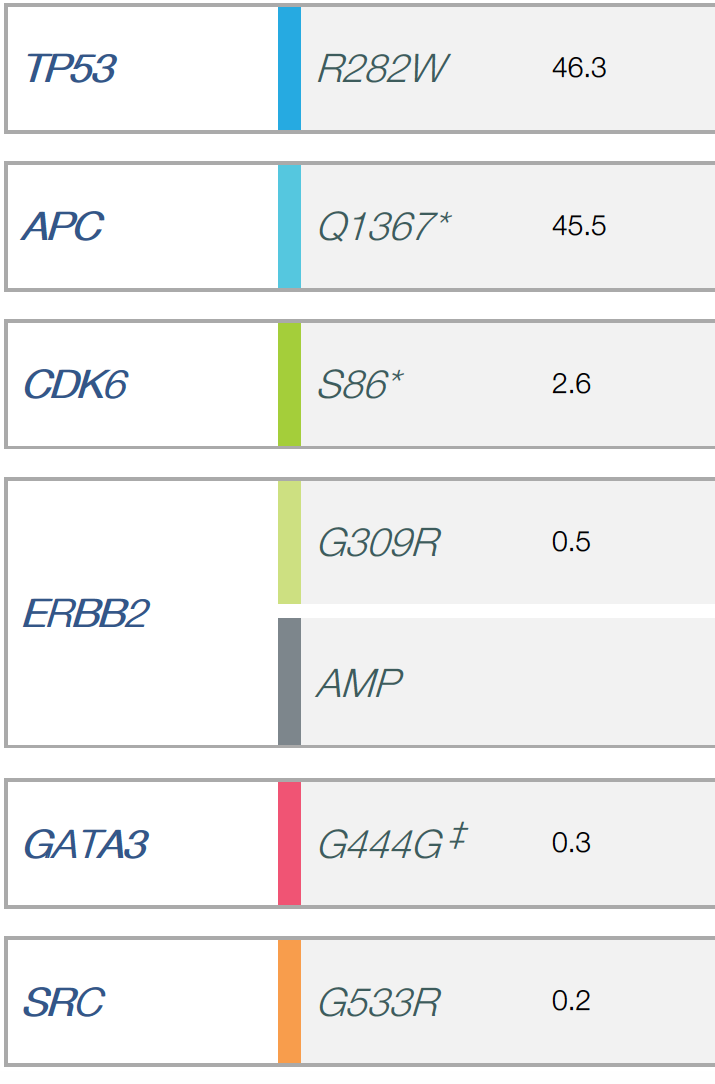 ERBB2 activating mutation in extracellular domain
ERBB2 (HER2) copy number amplification
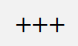 Case 1: 58-Year-Old Man with Metastatic Rectal Cancer
Blood Profiling
Tissue Profiling
Alteration
% cfDNA
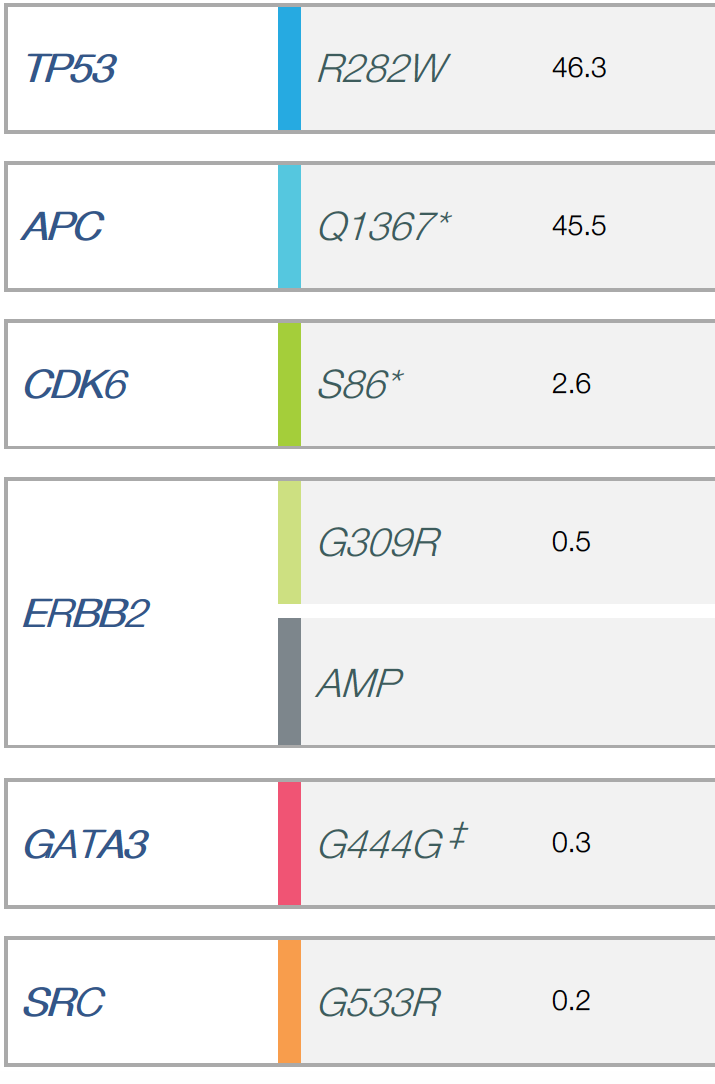 ERBB2 activating mutation in extracellular domain
ERBB2 (HER2) copy number amplification
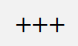 Case 1: Treatment with Lapatinib + Trastuzumab
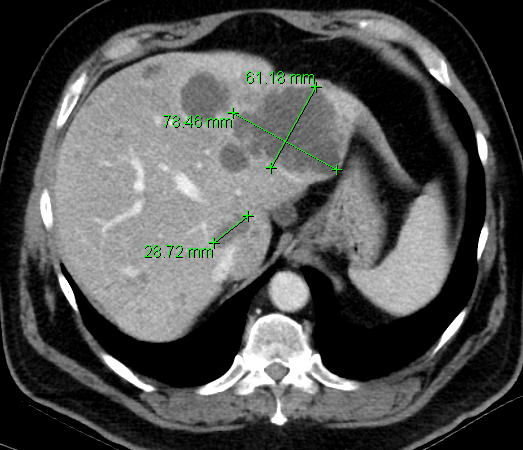 Baseline
After 6 cycles lapatinib + trastuzumab
Case 1: Treatment with Lapatinib + Trastuzumab
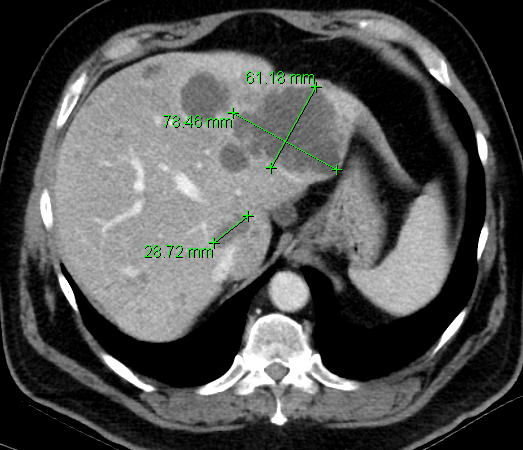 Treatment-related side effects: Rash, diarrhea
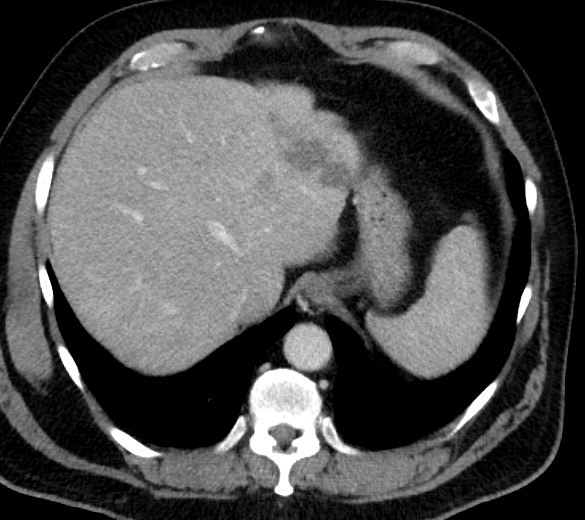 Baseline
After 6 cycles lapatinib + trastuzumab
Case 2: 49-Year-Old Man with Metastatic Colon Cancer
Presented to ER with large bowel obstruction
CT c/a/p: Extensive hepatic metastases and abdominal lymphadenopathy
Colonoscopy: Partially obstructing mass found in the sigmoid colon

Due to poor performance status, patient declined palliative chemotherapy

Molecular testing ordered
Case 2: 49-Year-Old Man with Metastatic Colon Cancer
Presented to ER with large bowel obstruction
CT c/a/p: Extensive hepatic metastases and abdominal lymphadenopathy
Colonoscopy: Partially obstructing mass found in the sigmoid colon

Due to poor performance status, patient declined palliative chemotherapy

Molecular testing ordered
Commercial Tissue NGS Testing
Case 2: 49-Year-Old Man with Metastatic Colon Cancer
Pertuzumab
Trastuzumab
Tucatinib
Patient declined chemotherapy
Diagnosed with metastatic colon cancer
Resection + RT of brain metastases
Progression: New brain metastases
Case 2: 49-Year-Old Man with Metastatic Colon Cancer
Pertuzumab
Trastuzumab
Tucatinib
Tissue NGS: ERBB2 amp
Patient declined chemotherapy
Diagnosed with metastatic colon cancer
Resection + RT of brain metastases
Progression: New brain metastases
Case 2: 49-Year-Old Man with Metastatic Colon Cancer
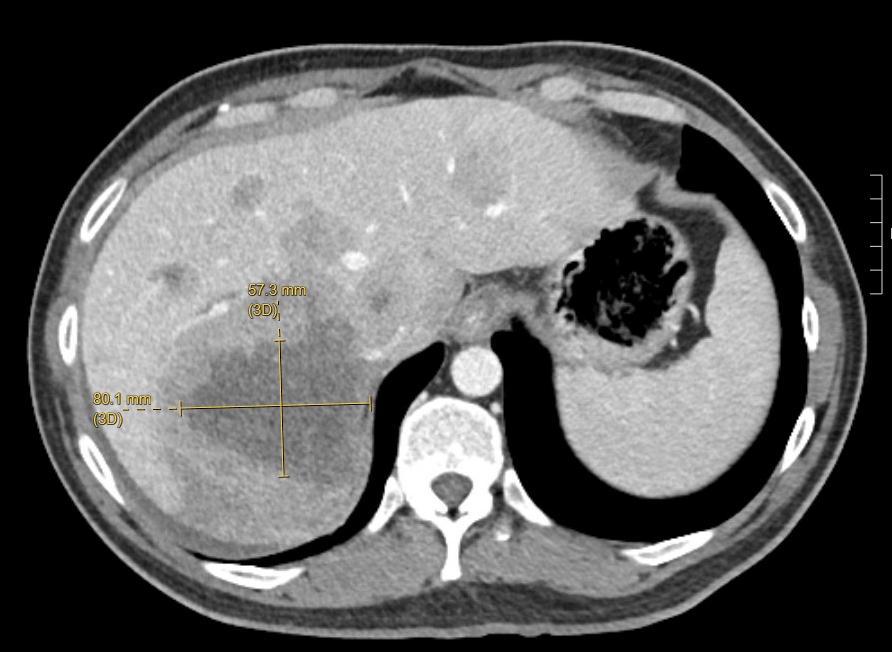 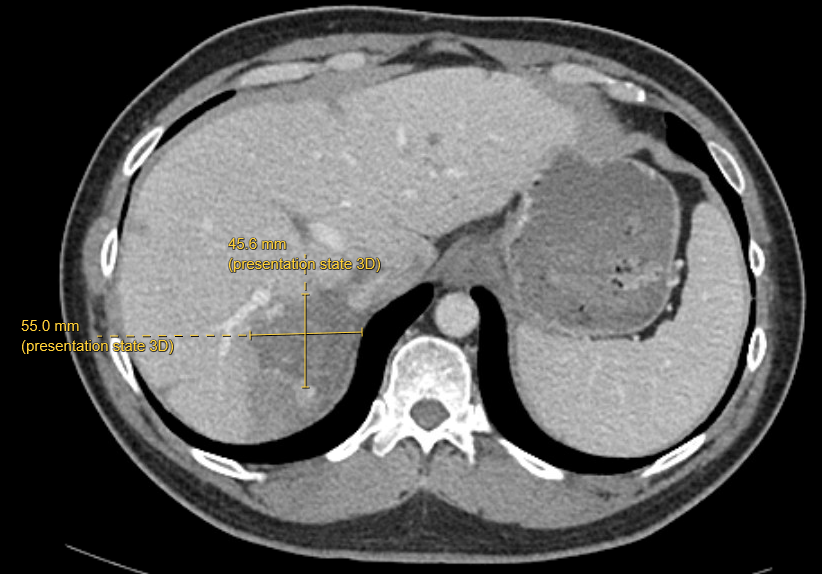 Treatment-related side effects: Diarrhea
Baseline
CEA=1,724
After 3 months tucatinib + trastuzumab
CEA=25